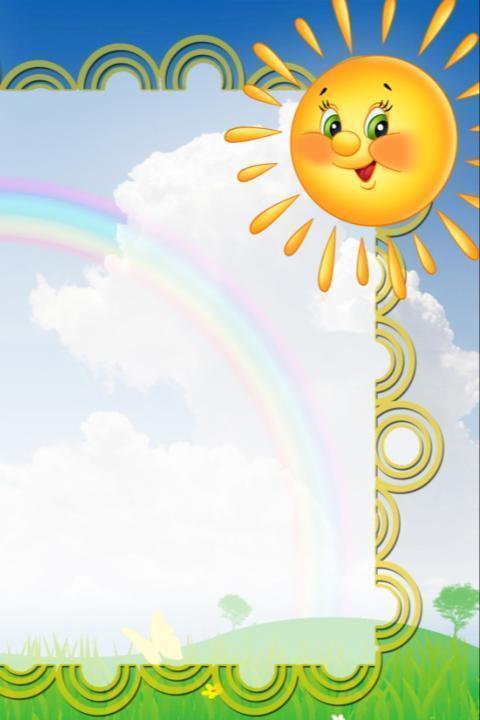 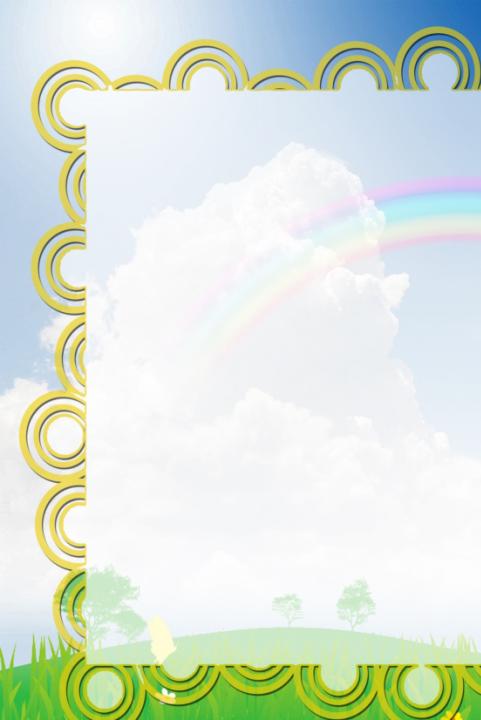 «Речевые игры и упражнениядля дошкольников»
(по возрастам) 

Подготовила: учитель-логопед 
Королькова Ж.А.
Хорошая речь – важное условие  развития личности ребёнка. Чем богаче и правильнее у ребенка речь, тем легче высказывать  ему свои мыслиНо речь ребёнка не является врождённой функцией. Она развивается постепенно , вместе с его ростом и развитием. Речь необходимо формировать и развивать в комплексе с общим развитием ребёнка
Гораздо успешнее  это осуществлять, используя игры. 
Так как в дошкольном возрасте игровая деятельность является ведущей.
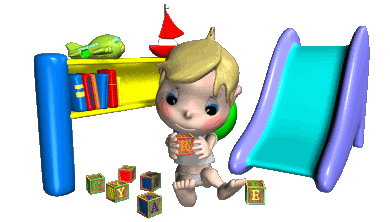 Значительную роль в  обогащении и развитии словаря  играют речевые игры. Именно в речевой игре ребёнок получает возможность совершенствовать, обогащать, закреплять, активизировать словарь. 
Они так же формируют слуховое внимание, умение повторять звукосочетание и слова. 
Важность речевых игр для развития детей трудно переоценить. Во время проведения таких игр решаются важные задачи:
                              • воспитание звуковой культуры речи;
                              • формирование грамматического строя речи;
                              • обогащение словарного запаса;
                              • развитие связной речи.
Речевые игры можно объединить в четыре основные группы:
1. группа – в  эту группу входят игры, которые формируют умение выделять существенные признаки предметов и явлений: «Магазин», «Радио», «Да – нет» и др.
4 группа – 
здесь игры на развитие внимания, сообразительности, быстроты мышления, выдержки, чувства юмора: «Испорченный телефон», «Краски», «Летает – не летает», «Белого и черного не называть» и др.
2. группа -  игры, используемые для развития у детей умения сравнивать, сопоставлять, замечать различия, делать правильные умозаключения: «Похож – не похож», «Кто больше заметит небылиц?» и др.
3. группа – 
игры, с помощью которых развивается умение обобщать и классифицировать предметы по различным признакам:                         «Кому, что нужно?»,                         «Назови три слова», «Назови одним словом» и др
С раннего возраста дети учатся воспринимать произведения устного народного творчества: потешки, прибаутки, сказки, в которых даже самые маленькие чувствуют рифму, ритм. 
В работе с детьми раннего возраста используются и произведения современных авторов ( А. Барто). Стихи привлекают своей динамичностью, содержанием. Их легко иллюстрировать игрушками.
Речевые игры и упражнения с детьми раннего возраста
Игры для уточнения и закрепления правильного произношения звуков«Покажи, как плачет Ляля»,  «Самолёт», «Лошадка», «У Ляли болят зубки» и др.Используйтся звукоподражания: мышка пищит - пи-пи-пи;машина гудит - би-би-би;лягушка квакает - ква-ква-ква;молоток стучит - тук-тук-тук;дудка дудит - ду-ду-ду;покатаемся на лошадке - но-но-но;малыш смеётся - ха-ха-ха;звонок звенит - динь-динь.
«Кто дольше?»В этой игре очень простые правила. Например, кто дольше протянет звук «а», «у» или любой другой гласный. Тянуть можно и некоторые согласные. Все дети любят играть в эту игру.
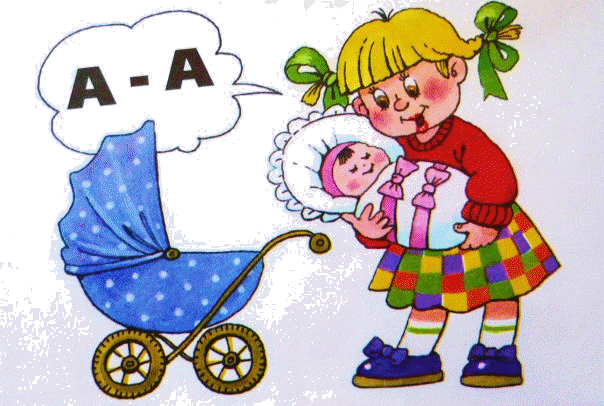 Упражнение для языка «Лошадка»
◈ Как играем; предложите ребенку поцокать, как лошадка. Цокать нужно язычком, прижимая его к альвеолам верхних зубов.
Речевые игры для детей младшего и среднего дошкольного возраста в основном направлены на развитие речи, уточнение и закрепление словаря, воспитание правильного звукопроизношения, умение считать, ориентироваться в пространстве. 
Играя со словом, дети учатся понимать родной язык, осваивают разговорную речь.
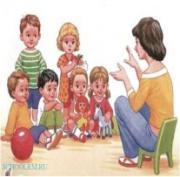 «На птичьем дворе»Вспомните, как кричат гуси, куры, утки и т. д.Наши уточки с утра – «кря – кря – кря»!Наши гуси у пруда – «га – га – га – га»!А индюк среди двора – «бал – бал – бал»!Наши гуленьки вверху – «гру – гру – гру»!А как Петя – петушокРано – рано поутруНам споёт – «ку – ка – ре – ку»! 
Затем детей делят на группы 
«уточки», «гуси» и т.д. Воспитатель говорит слова, а дети отвечают звукоподражанием.
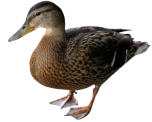 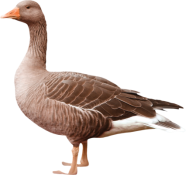 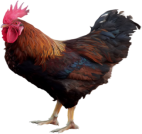 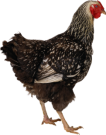 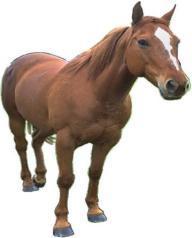 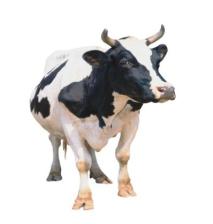 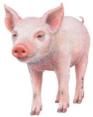 «Голоса животных»
Способствует развитию речи, артикуляционного аппарата, знакомит с животным миром.Покажите ребёнку картинки с животными, рассмотрите их внимательно. Расскажите малышу, где обитает то или иное животное, чем оно питается. Одновременно знакомьте ребёнка с голосами и звуками животных. Показывайте ребёнку картинки и попросите назвать изображённых животных и вспомнить, кто какие звуки издаёт.
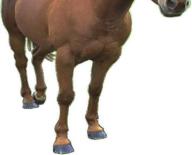 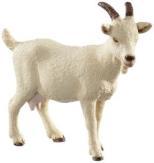 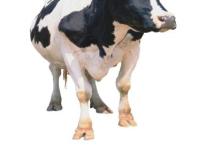 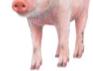 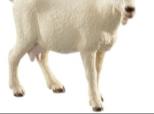 «Пчелки»
 Цель: упражнять детей в диалогической речи,
 в правильном произношении звука Ж, 
учить действовать по словесному сигналу. Воспитатель с детьми вспоминают про пчелок,
 рассматривают картинки, предлагает поиграть. 
Один ребенок – медведь, остальные – пчелки, 
воспитатель – мама-пчелка. Полетели пчелки собирать мед с цветочков. Мишка-медведь идет, мед у пчелок унесет, Пчелки, домой! 
Дети бегают по комнате, размахивают руками. 
Затем бегут в угол комнаты, медведь направляется туда же. Слова пчелок-детей Этот улей – домик наш, уходи медведь от нас: ж-ж-ж-ж-ж-ж! 
Машут крыльями, прогоняют медведя, улетают.
 Медведь ловит пчелок.
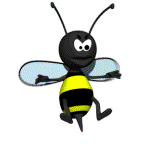 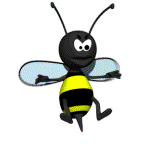 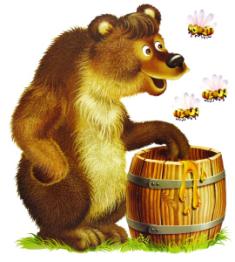 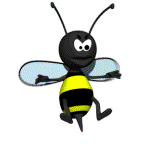 «Досказалка»
Игра помогает научить ребенка договаривать слово, развивает наглядно—образное мышление
◈ Как играем: произносите вместе с ребенком:
Ко-ко-ко — на плите сбежало моло... (ко).
Ща-ща-ща — зеленая ро... (ща).
Чу-чу-чу — педаль кру... (чу).
«У медведя во бору»
Цель игры. Развивать речевую активность детей, умение соотносить свои действия со словом,
 быстро реагировать на словесный сигнал, упражнять в произношении звука р.
Давайте играть. Сейчас мы выберем медведя Воспитатель надевает на ребенка-медведя шапочку-маску.) 
Вот какой у нас медведь! А умеет он рычать?» «Р-р-р-р»,— рычит медведь.
«Дети, медведь будет жить вот здесь, в лесу (уводит водящего в сторону).
 Мы пойдем в лес и будем собирать грибы, ягоды.
 Как только медведь зарычит, мы сразу же побежим домой», — объясняет правила игры воспитатель.
Слова:
У медведя во бору
Грибы, ягоды беру,
А медведь сидит
И на нас рычит:
«Р-р-р!»
 Движения:
Дети и воспитатель имитируют
сбор грибов и ягод, медленно
приближаясь к лесу, где живет
медведь.
Дети и воспитатель убегают,
медведь их догоняет.
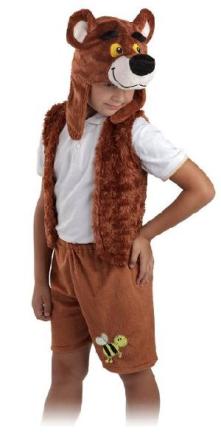 Речевые игры для детей
«Один – много»

один листочек – много листочков
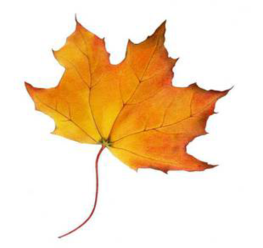 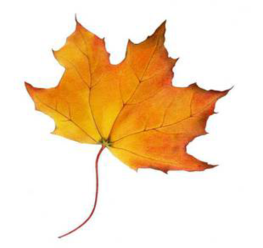 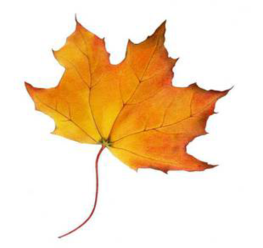 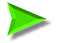 «Назови ласково»

гриб – грибочек                      ягода - ягодка
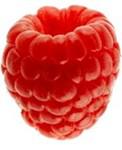 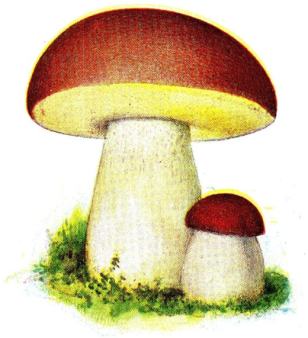 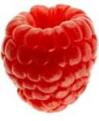 Речевые игры для детей
«Кто как передвигается?»
«Кто какой голос подаёт?»
«Кто где живёт?»
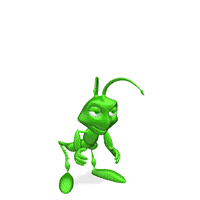 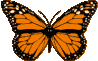 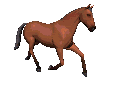 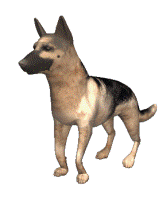 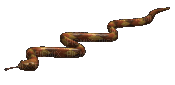 Средний дошкольный возрастЧто это? Зачем? Куда? Откуда?
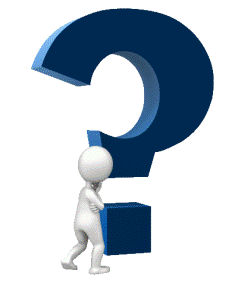 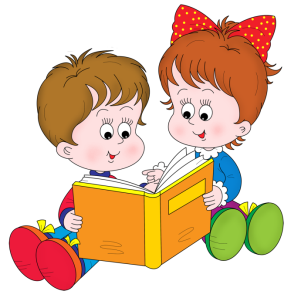 В средней группе воспитатель проводит речевые игры и упражнения, основываясь на накопленные у детей представления об окружающем.                                                                                                 Вначале воспитатель может использовать словесные игры, уже знакомые детям по младшей группе, целью которых было развитие речевой, умственной и двигательной активности, а затем уже приступать к играм с более сложным заданием.Игры проводятся как со всей группой, так и с небольшими группами играющих. 
Воспитатель поощряет самостоятельные словесные игры детей.
Речевые игры для детей среднего дошкольного возраста

«Воробушки и автомобиль», «Кто в домике живет», «Гуси-гуси», «Так бывает или нет», «Каравай», «Зайка», «Добавь слово».
Зеркало
Цель игры: развивать речевую и двигательную активность.
Ход игры. Дети становятся в круг. Выбранный при помощи считалочки ребенок становится в центр круга. Все остальные произносят:
Ровным кругом,
Друг за другом,
Эй, ребята, не зевать!
Что нам Вовочка покажет,
Будем дружно выполнять.
Ребенок в центре круга показывает
 разнообразные движения, 
остальные дети повторяют
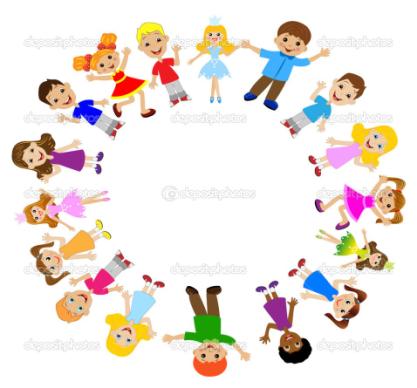 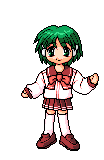 «Что бывает широкое, длинное, высокое, низкое, узкое? 

Цель: уточнить представления детей о величине предметов, учить находить сходства предметов. Дети сидят в кругу, воспитатель называет слова и просить перечислять какие предметы можно назвать этим одним словом. -длинный (день, поезд), широкая (дорога, речка) и т. д.
Мыши
Цель игры. Развивать речевую и двигательную активность детей, вырабатывать реакцию на словесный сигнал.Ход игры. Воспитатель становится вместе с детьми в круг и объясняет правила игры: «Сейчас мы поиграем в игру «Мыши». Выберем мышек (выбирают 3—4 детей), они будут бегать по кругу, убегать из круга и снова вбегать в него. А мы с вами будем мышеловкой». Дети с воспитателем ходят по кругу и произносят такие слова:Ах, как мыши надоели!Все погрызли, все поели.Всюду лезут — вот напасть! Доберемся мы до вас.Берегитесь вы, плутовки!Как поставим мышеловки, Переловим всех сейчас!Дети и воспитатель держатся за руки, высоко поднимают их, пропуская мышек. Когда воспитатель произносит слово «хлоп», дети опускают руки, не выпуская мышек из круга. Кто остался внутри, считается пойманным и становится в общий круг.
«Так бывает или нет?»
Цель игры: развивать логическое мышление, умение замечать непоследовательность в суждениях.
Ход игры.
Обращаясь к детям, воспитатель объясняет правила игры: «Сейчас я буду вам о чём-то рассказывать. В моём рассказе вы должны заметить то, чего не бывает. Кто заметит , тот пусть, после того как я закончу, скажет, почему так не может быть.
Примерные рассказы:
«Летом, когда солнце ярко светило, мы с ребятами вышли на прогулку. Сделали из снега горку и стали кататься с нее на санках».
«У Вити сегодня день рождения. Он принёс в детский сад угощение для своих друзей: яблоки, солёные конфеты, сладкие лимоны, груши и печенье. Дети ели и удивлялись. Чему же они удивлялись?»
Примечание. Вначале рассказ следует включать только одну небылицу, при повторном проведении игры количество небылиц увеличивают, но их не должно быть больше трёх.
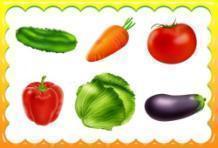 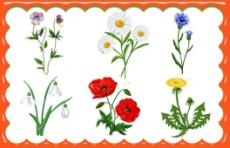 "Назови одним словом"
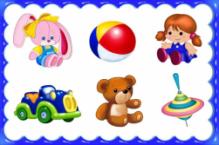 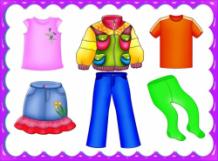 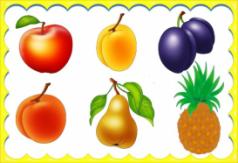 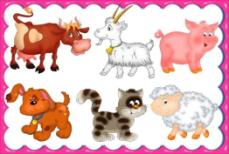 Подготовка к школе – один из самых важных этапов жизни будущего первоклассника. В возрасте 5-7 лет у дошкольника стремительно развиваются основные познавательные процессы – внимание, память, мышление, речь. 

В старшем же дошкольном возрасте необходимо больше использовать речевые игры с другой целью, а именно: для развития самостоятельности мышления, для формирования мыслительной деятельности детей. Речевая игра – доступный, полезный, эффективный метод воспитания самостоятельности мышления у детей.
Игры для детей старшей и подготовительной групп: 

«Отгадай-ка», «Магазин», «Радио», «Что за птица? », «Да - нет», «Придумай небылицу», «Кому что нужно? », «Звери, птицы, рыбы», «Краски», «Летает – не летает», «Где мы были мы не скажем», «Наоборот», «Скажи по-другому», «Дополни предложение», «Узнай по голосу».
Летает, плавает, бегает
Материал: мяч.
Ход игры: водящий по очереди бросает детям мяч, называя объект живой природы. Ребёнок ловит мяч и бросает его водящему, называя способ передвижения этого объекта.
Например: зайчик - бегает, ворона - летает, карась - плавает.
Усложнение - называются не только природные, но и рукотворные объекты. Тогда ребёнок должен назвать происхождение: щука - природный мир, плавает; самолёт - рукотворный мир, летает.
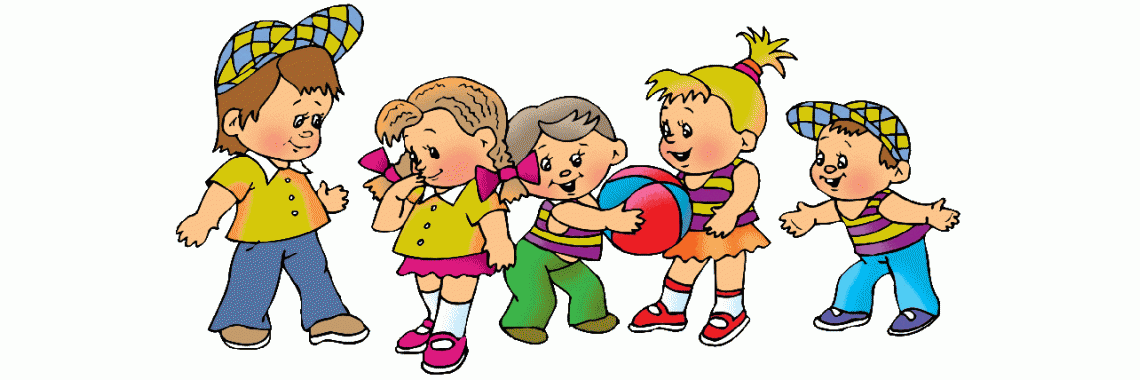 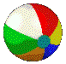 « Четвёртый лишний»
Цель: закрепление умения детей выделять общий признак в словах, развивать способность к обобщению.Ход: педагог, бросая мяч ребёнку, называет четыре слова и просит определить, какое слово лишнее.Например: голубой, красный, зелёный, спелый.Кабачок, огурец, тыква, лимон.Пасмурно, ненастно, хмуро, ясно.
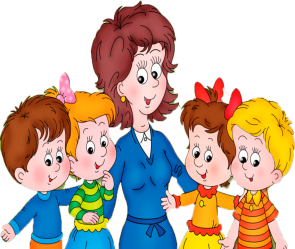 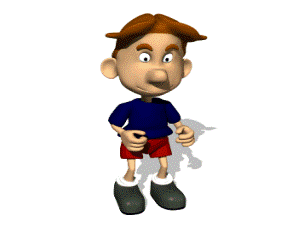 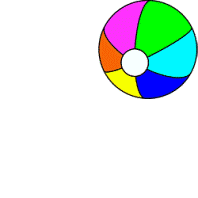 «Лови да бросай – цвета называй»
Цель: подбор существительных к прилагательному, обозначающему цвет. Закрепление названий основных цветов, развитие воображения у детей.Ход: педагог, бросая мяч ребёнку, называет прилагательное, обозначающее цвет, а ребёнок, возвращая мяч, называет существительное, подходящее к данному прилагательному.педагог:-Дети:Красный -мак, огонь, флагОранжевый -апельсин, морковь, заряЖёлтый -цыплёнок, солнце, репаЗелёный-огурец, трава, лесГолубой -небо, лёд, незабудкиСиний- колокольчик, море, небоФиолетовый -слива, сирень, сумерки
Игра «Скажи наоборот»
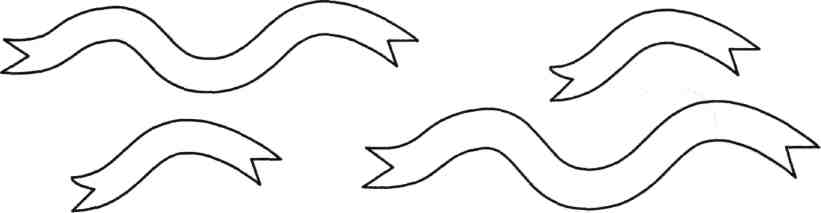 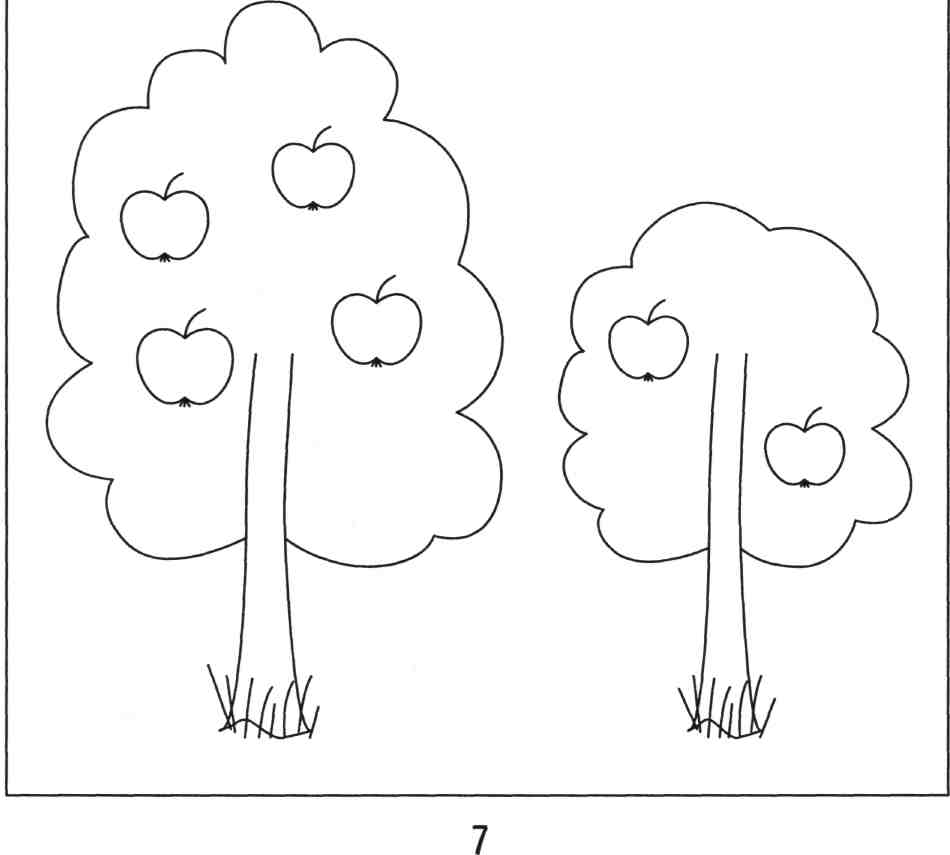 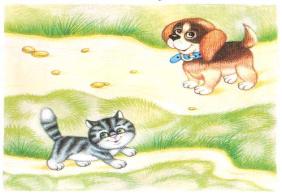 «Найди отличия»
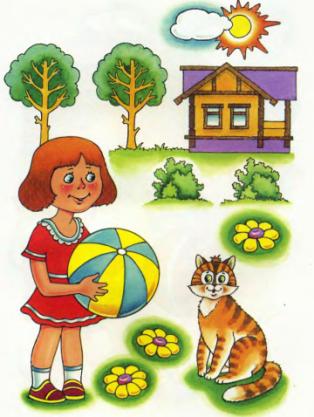 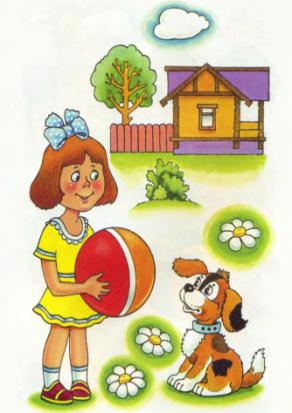 Внимательно рассмотри рисунки. 
Скажи, что было сначала, а что потом.
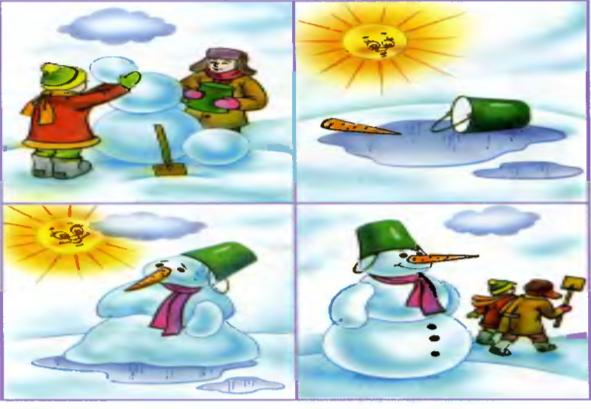 Назови 
- первый звук в слове УТКА -  (У) 
- первый звук в слове  ПАЛКА - (П)
- последний звук в слове  СУП - (П)
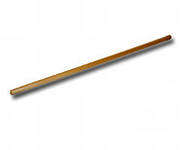 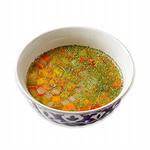 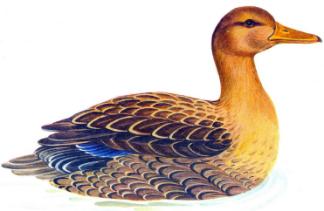 «Похожие слова»
Цель: расширение словаря синонимов, развитие умения определять схожие по смыслу слова. 
         Называем ребёнку ряд слов, и просим определить, какие два из них похожи по смыслу и почему. Объясняем ребёнку, что похожие слова - это слова-приятели. А называют их так, потому что они похожи по смыслу. 
Приятель - друг - враг; 
Грусть - радость - печаль; 
Еда - очистки - пища; 
Труд - завод - работа; 
Танец - пляска - песня; 
Бежать - мчаться - идти; 
Думать - хотеть - размышлять; 
Шагать - сидеть - ступать; 
Слушать - глядеть - смотреть; 
Трусливый - тихий - пугливый; 
Старый - мудрый - умный; 
Бестолковый - маленький - глупый; 
Смешной - большой - огромный.
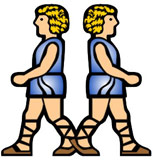 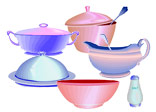 "Магазин посуды"
Цель:   расширение словаря, развитие  умения  подбирать обобщающее слово, развитие речевого внимания.  
Для этой игры лучше использовать настоящую посуду. 
    Давай поиграем в магазин. Я буду покупателем, а ты продавцом. Мне     
     нужна посуда для супа - супница. Посуда для салата - салатница; посуда    
    для хлеба - хлебница; посуда для молока - молочник; посуда для масла – 
    маслёнка; посуда для конфет - конфетница; посуда для сухарей – 
    сухарница; посуда для соли - солонка; посуда для сахара - сахарница.
После проговаривания всей имеющейся посуды, можно поменяться ролями. Наша задача побуждать ребёнка произносить названия посуды самостоятельно.
"Найди по цвету"
Цель: закрепление согласования прилагательного с существительным в роде и числе.
Для этой игры нам понадобятся картинки с изображением предметов разного цвета. 
Называем цвет, употребляя прилагательное в определенной форме (род, число), а ребёнок находит предметы данного цвета, которые подходят к этой форме прилагательного. Например: 
                Красное - яблоко, кресло, платье. 
                Желтая - репа, краска, сумка. 
                Синий - василек, баклажан, карандаш
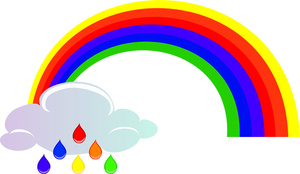 Придумай небылицуЦель игры. Учить детей придумывать самостоятельно небылицы, включая их в свой рассказ, развивать фантазию детей.Ход игры. Вступлением к игре служит такая беседа воспитателя: «Писатели, поэты создали много интересных смешных стихов, сказок, рассказов. Мы с вами немало их прочитали. А ведь мы можем и сами попробовать придумать смешной рассказ. Вот послушайте, какой рассказ-небылицу придумала я...»Примерный рассказ воспитателя:«Утром, когда солнце село, я встала и пошла на работу. Подошла к детскому саду и увидела там детей. Я сказала им «до свидания». Все весело мне ответили: «До свидания». Мы пошли в детский сад, зашли в комнату, вытерли ноги и сразу сели за стол завтракать».
Дети слушают внимательно, а потом называют небылицы. «А теперь постарайтесь сами придумать рассказ с небылицами. Мы будем слушать и замечать небылицы»,— предлагает воспитатель.
«Магазин»
Цель игры. Учить детей описывать предмет, находить его существенные признаки, узнавать предмет по описанию.Ход игры. Дети садятся полукругом перед столом и полочкой с различными игрушками. Воспитатель, обращаясь к ним, говорит: «У нас открылся новый магазин.Посмотрите, сколько в нем красивых игрушек! Вы их сможете купить. Но чтобы купить игрушку, нужно выполнить одно условие: не называть ее, а описывать, при этом смотреть на игрушку нельзя. По вашему описанию продавец узнает ее и продаст вам».Короткой считалкой выбирают продавца. Первым покупает игрушку воспитатель, показывая, как надо выполнять правила игры. Воспитатель: «Товарищ продавец, я хочу купить игрушку. Она круглая, резиновая, умеет прыгать, с ней любят играть все дети». Продавец подает покупателю мяч. «Спасибо, какой красивый мяч!» — говорит воспитатель и с мячом садится на стул.
Продавец называет имя любого из играющих. Тот подходит и описывает игрушку, которую он выбрал для покупки: «А мне продайте, пожалуйста, такую игрушку: она пушистая, оранжевая, у нее длинный красивый хвост, узенькая мордочка и хитренькие глазки». Продавец подает игрушку лису. Покупатель благодарит и садится на место.Игра продолжается до тех пор, пока все дети не купят себе игрушки.Роль продавца могут выполнять несколько ребят поочередно.
«Исправь ошибку»
Задачи: Учить согласовывать слова по признакам рода(муж., жен., сред.) Выявить умение ставить вопрос, находить в предложении главное слово.
Описание:
Злая крокодил, медленный черепаха, полосатое зебра, зеленые попугай.
«Подскажи звук»
Цель: закреплять представления о том, что слова состоят из звуков.
           Учить узнавать слова, в которых не хватает последнего звука.
Ход игры: 
1. Воспитатель читает слова, но в некоторых потерялся последний звук.
Этот звук должны назвать дети.
 2. Дети должны не произносить все слово, а добавлять только звук.
 3. В начале игры звук подсказывают хором, а потом индивидуально.
 Подсказывать звук нужно быстро, чтобы слово звучало полностью.
Например:
На солнышке грелся черноухий  котено…
На него смотрел белолапый щено…
Охотники развели в лесу косте…
Ученик держал в руке каранда…
Малыш попросил маму купить ша…
На лесную полянку выбежал зая…
В зоопарке жили: сло.., бегемо.., крокоди…
По стволу стучал пестрый дяте…
Белочка спрятала орешки в дупл…
По двору бродили пету…, куриц…, утят…
«Цепочка слов (города)»

Все игроки в свой ход придумывают слова, которые начинаются на последнюю букву предыдущего слова. Получается цепочка слов:
Арбуз – зебра – артист – театр – робот – телефон – нос – слон – небо – окно – океан
«Радио»
Считалочкой выбирается водящий на роль диктора. Он описывает подробно внешность, характерные особенности одного из играющих. Взрослый может дать образец такого описания:
- Внимание! Внимание! Потерялась девочка. На ней красный свитер, черная юбочка, красные туфельки, она хорошо поёт, дружит с Верой.
Если диктор дал такое описание, что дети не смогли узнать товарища, все хором отвечают: "Нет такой девочки (мальчика) у нас!"
Правила. Подробно рассказывать о наиболее характерных особенностях в поведении, одежде играющих.
«Палочка остановись»
Цель: развивать фонематический слух, обогащать словарь детей.
Правило: 1. Дети встают в круг, воспитатель в центре.
                   2. Дети называют слова и передают одновременно палочку.
                    3.Участники игры договариваются заранее, о ком пойдет речь.
Например,  про котенка:  подобрать слова про то, какой он – пушистый, ласковый, усатый, зеленоглазый…
Подобрать слова про то, что он может делать – лакает, мяукает…
 Если ребенок не может сразу назвать слово или повторяет уже названное, то он выходит из круга.
Спасибо за внимание!!!